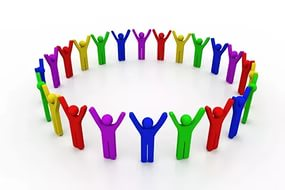 Формирование корпоративной культуры в ГОУ
1. Корпоративная культура в ГОУ
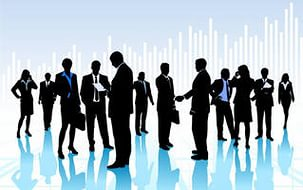 1. В чем заключается особенность управления современным ГОУ?
непрерывный поиск продуктивного компромисса между интересами Вуза и интересами студента. 

формирование регламентов или правил должно быть дополнено формированием желания студентов и преподавателей их принять и выполнять.
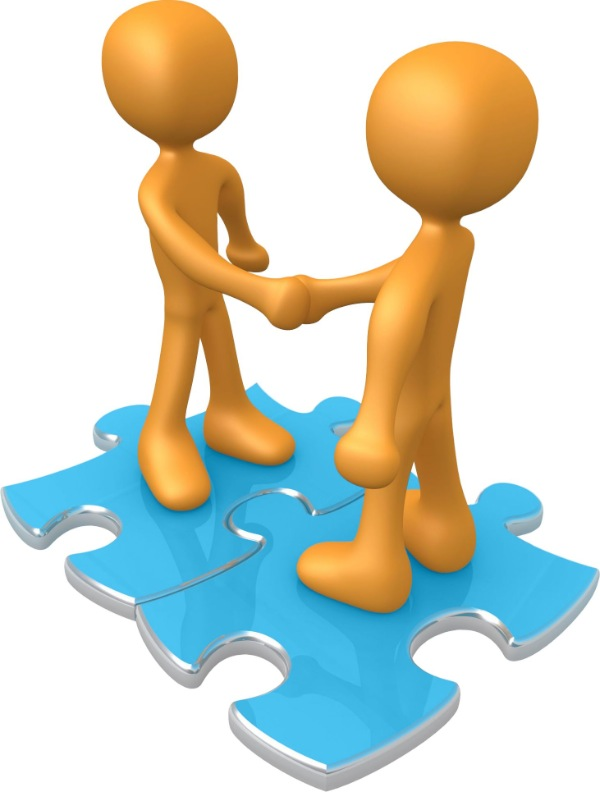 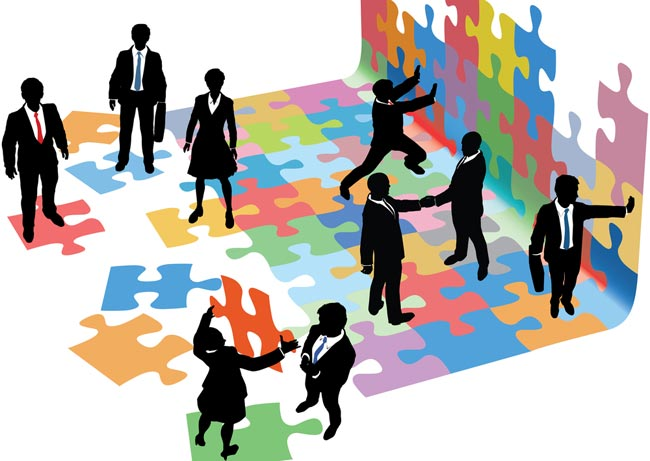 2. Без чего в ГОУ невозможно раскрытие личности студента, формирование специалиста XXI века?
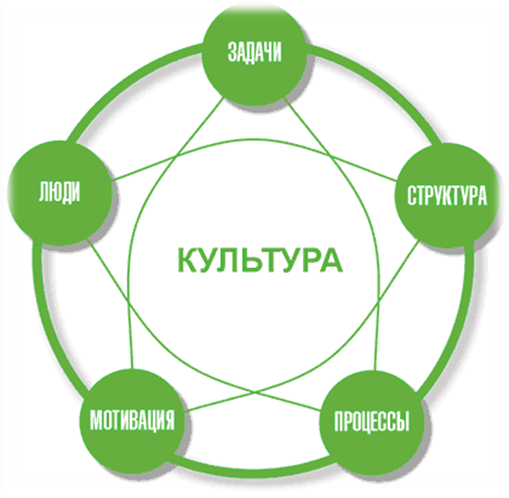 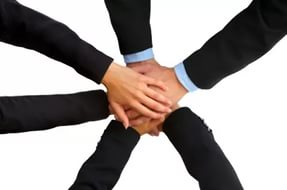 3. Что понимается под «корпоративной культурой»?
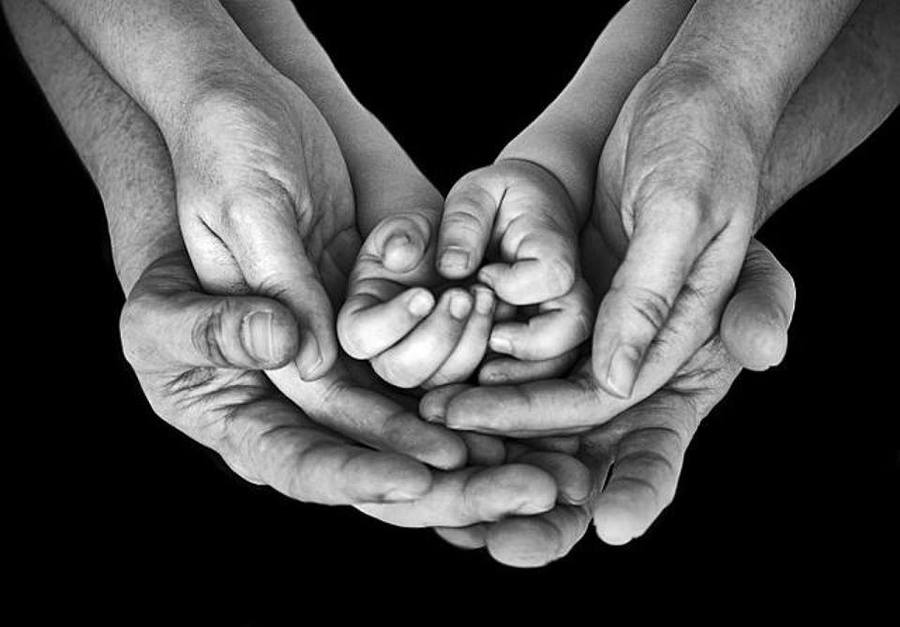 не имеет единого толкования;

Корпоративная культура — это система материальных и духовных ценностей, проявлений, взаимодействующих между собой, присущих данной корпорации, отражающих ее индивидуальность и восприятие себя и других в социальной среде, проявляющееся в поведении, взаимодействии, восприятии себя и окружающей среды (Спиваков В.А.).
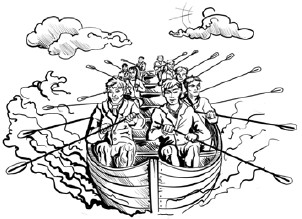 Корпоративная культура
состоит из идей, взглядов, ценностей, которые разделяются членами организации.
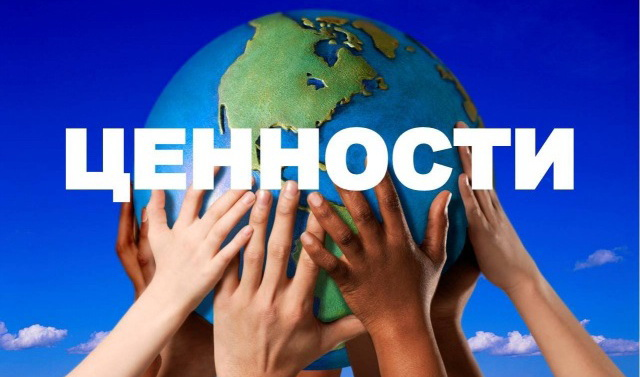 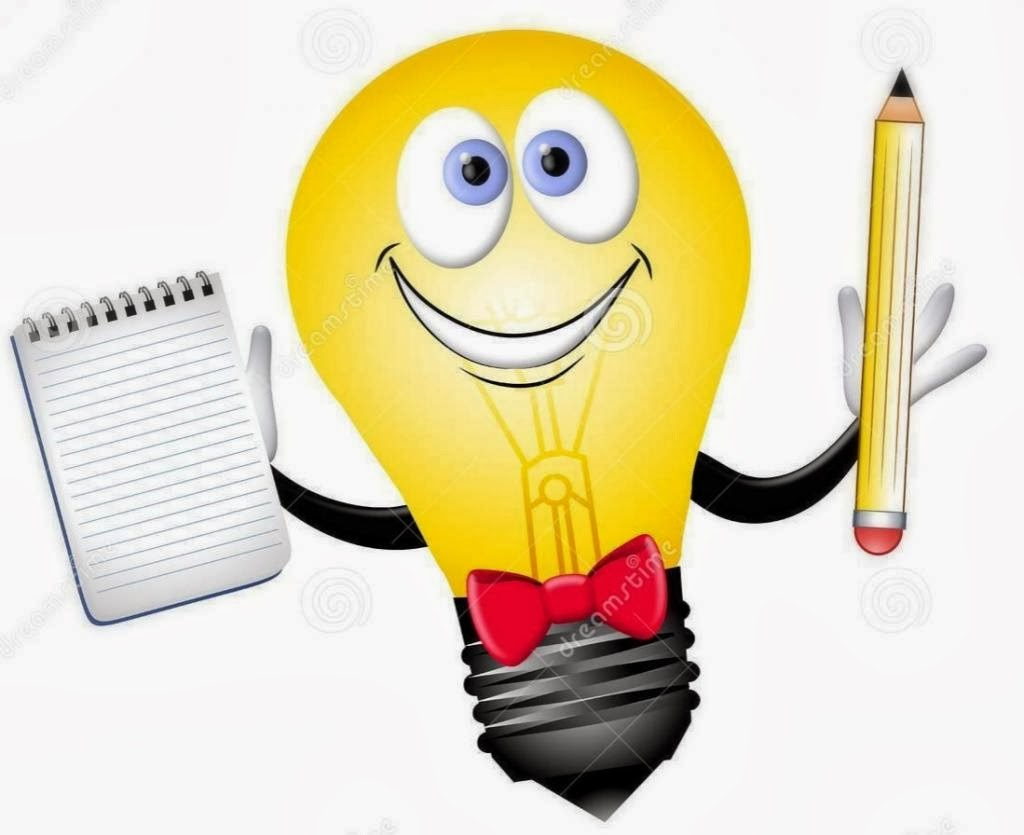 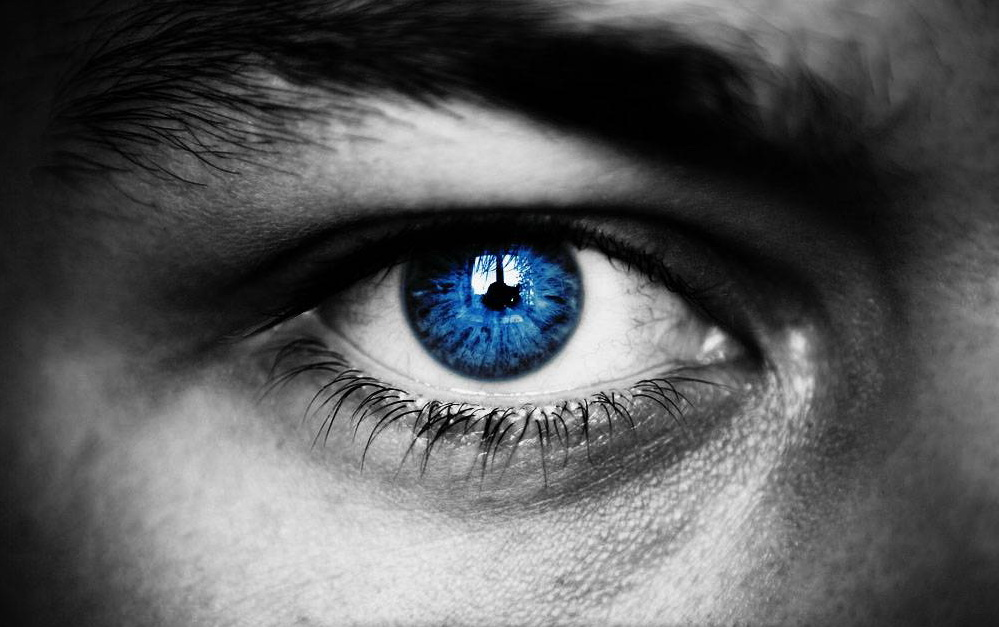 4. Что является ядром корпоративной культуры?
5. Существует классификация видов корпоративной культуры (по Абрамову С.Г. и Костенчук И.А.)
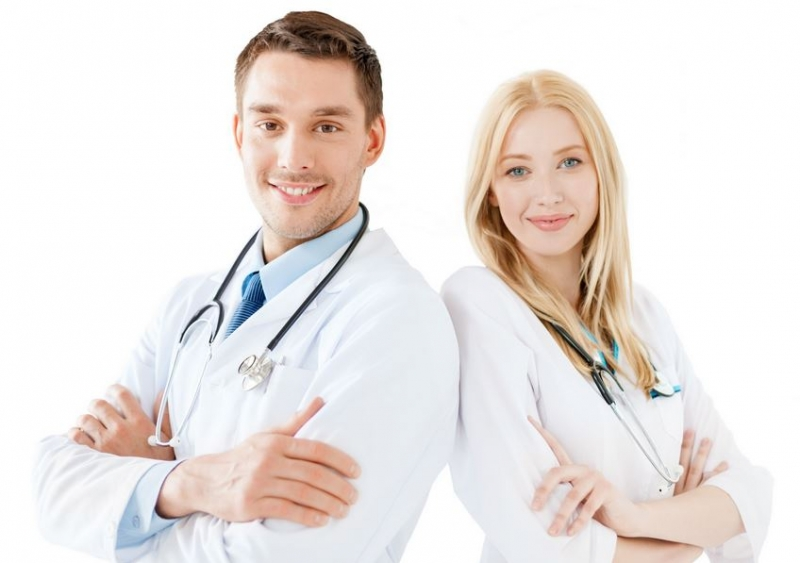 1)	по степени доминирующих ценностей и способов их реализации:

Стабильная культура (высокая степень адекватности) отчетливо заданы нормы поведения и традиции. 

Нестабильная (низкая степень адекватности)— отсутствие четких представлений о допустимом и недопустимом поведении, колебания социально-психологического статуса работников.
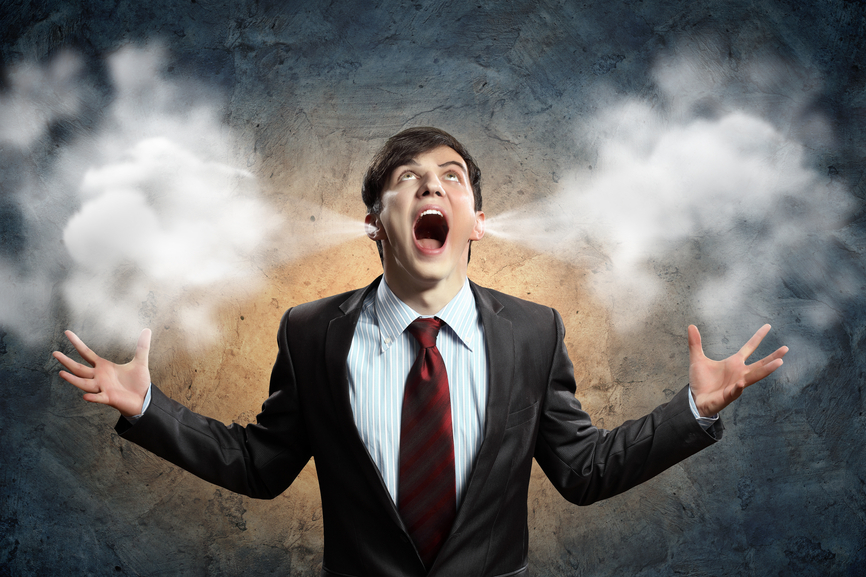 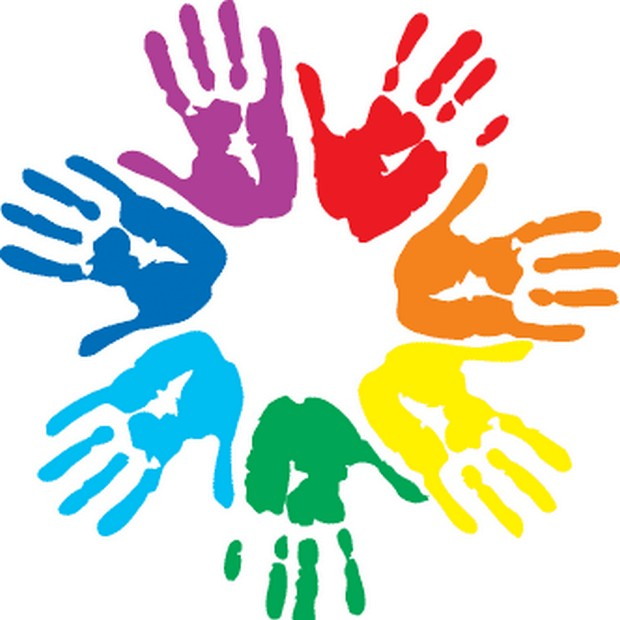 2)	по степени соответствия личных ценностей сотрудников и системы внутригрупповых ценностей выделяют:

Интегративная культура (высокая степень соответствия) единство общественного мнения и внутригрупповой сплоченностью.
 
Дезинтегративная (низкая степень соответствия) — отсутствием единого общественного мнения, разобщенность и конфликтностью.
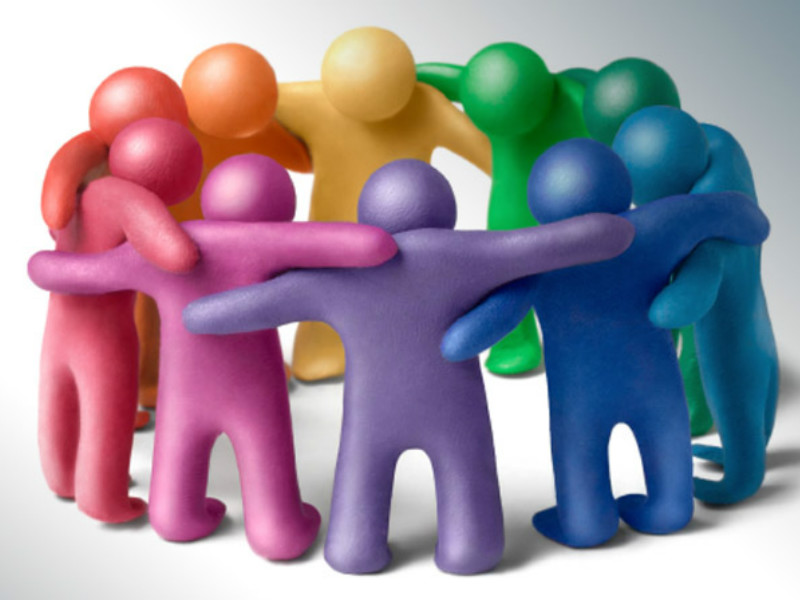 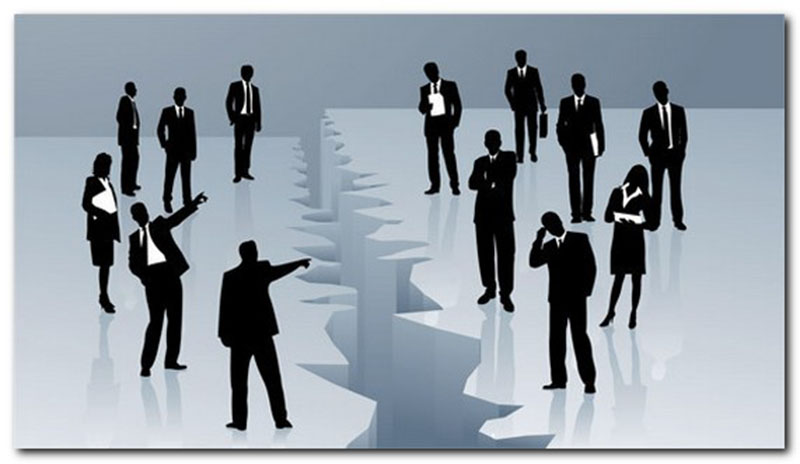 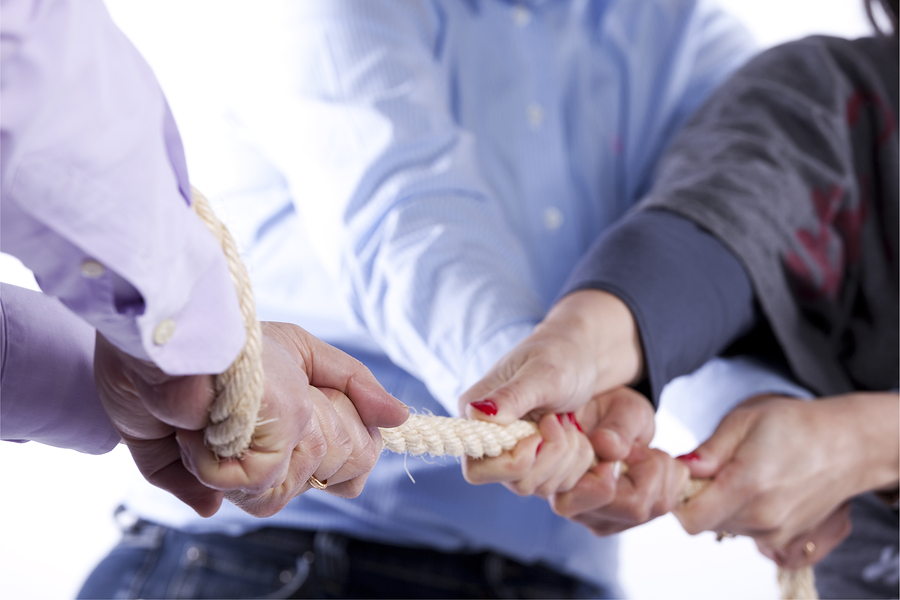 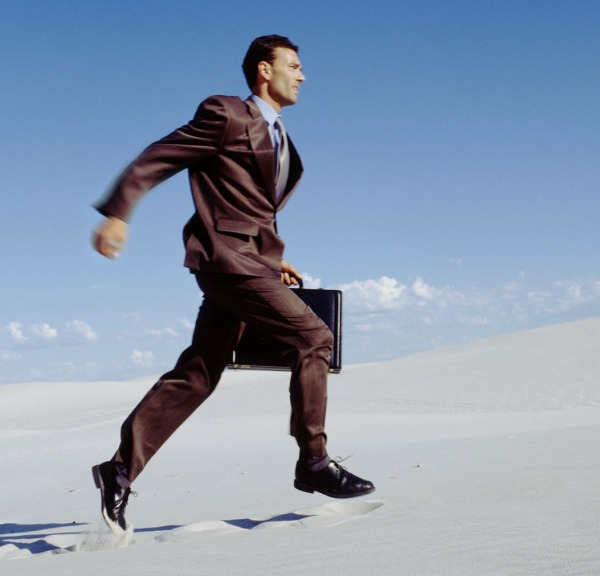 3)	по содержанию доминирующих в организации ценностей выделяют:
Личностно-ориентированную культуру - ценности самореализации и саморазвития личности сотрудника в процессе осуществления профессионально-трудовой деятельности. 

Функционально-ориентированная культура - ценность реализации функционально заданных алгоритмов профессионально-трудовой деятельности и моделей поведения, определяемых статусом работника.
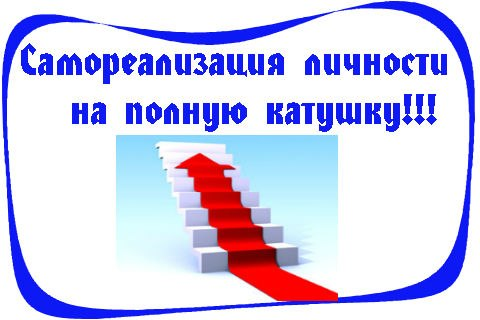 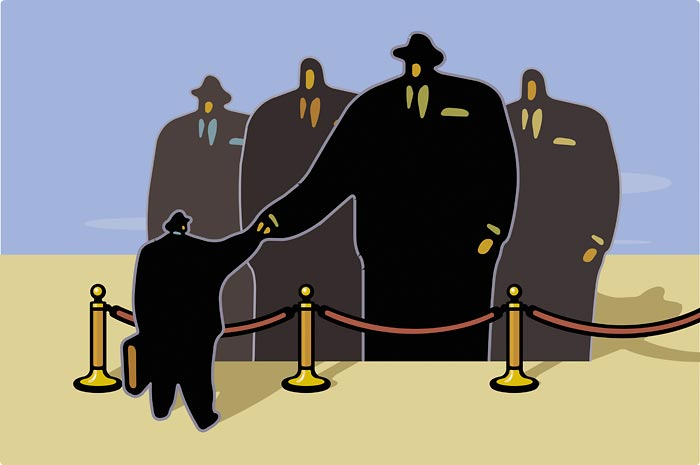 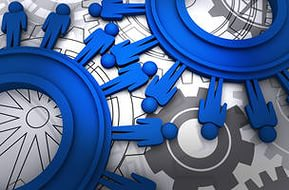 4)	в зависимости от влияния корпоративной культуры на общую результативность деятельности организации выделяют: 
позитивную и негативную корпоративную культуру.
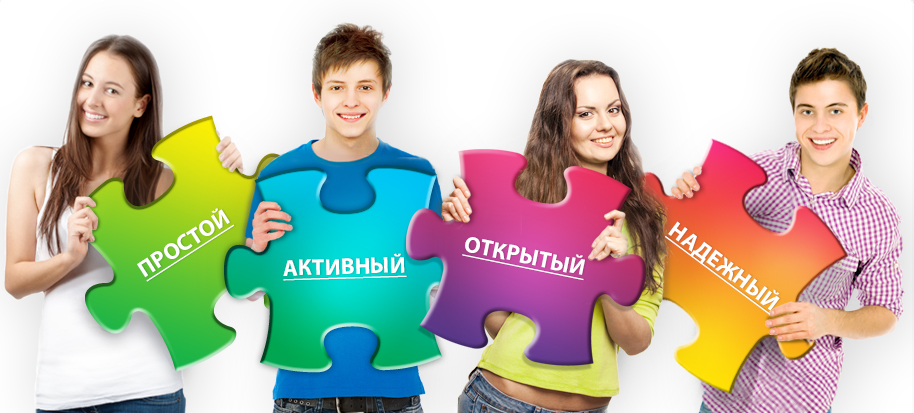 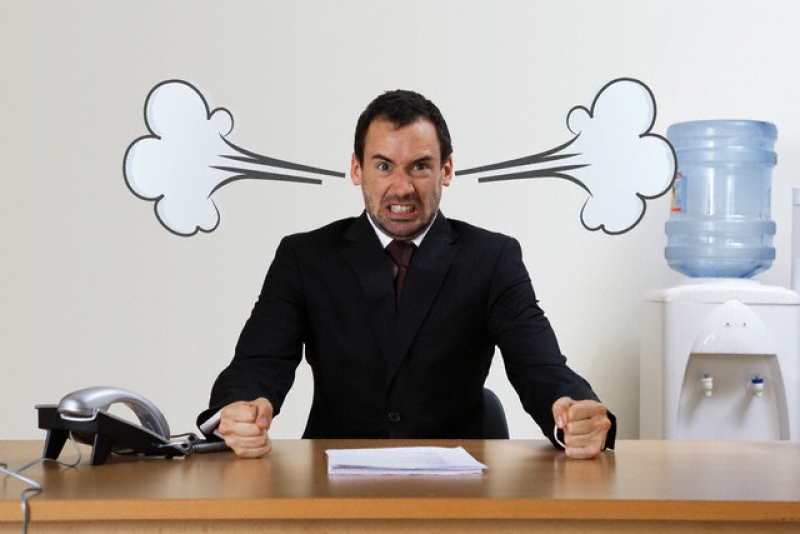 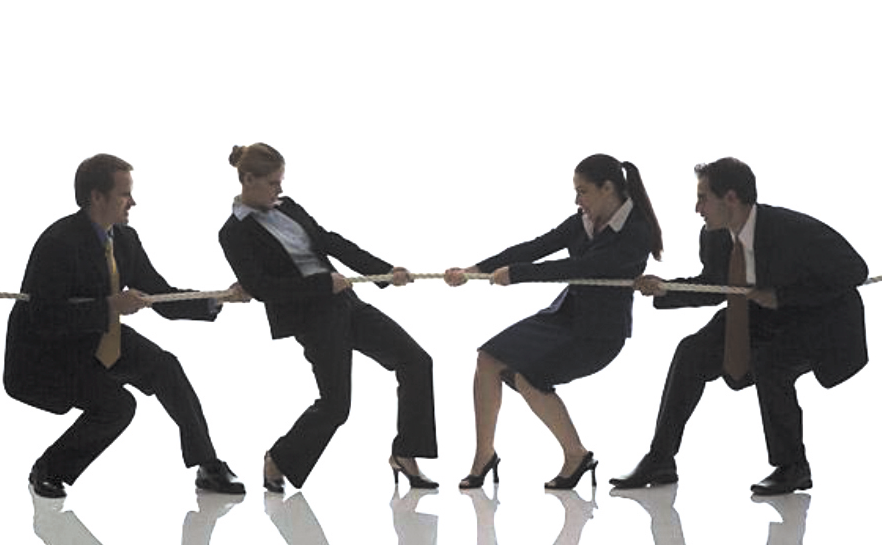 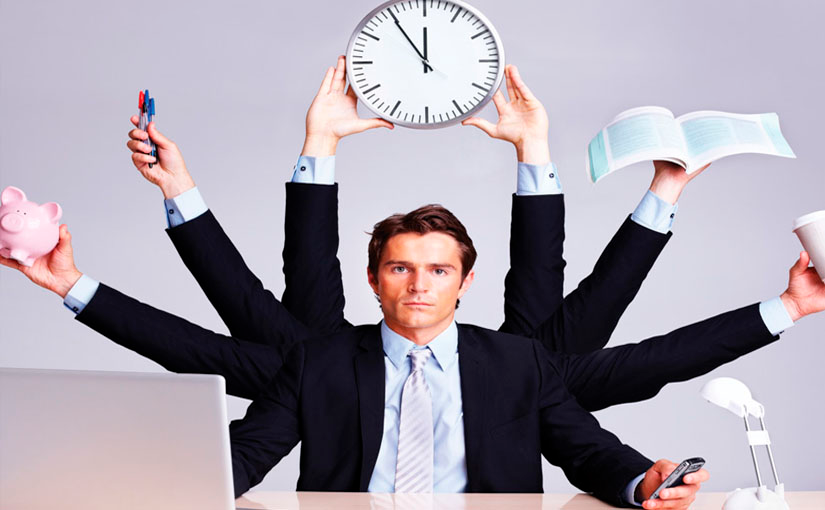 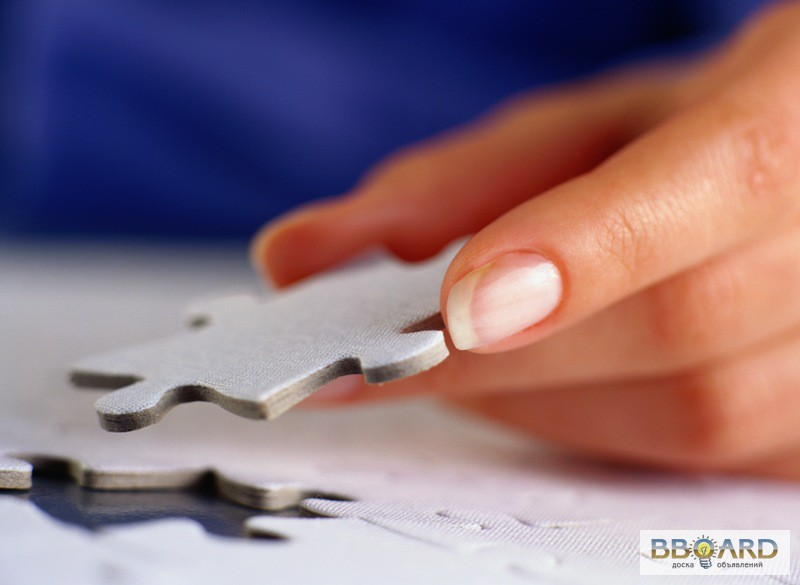 2. Формирование
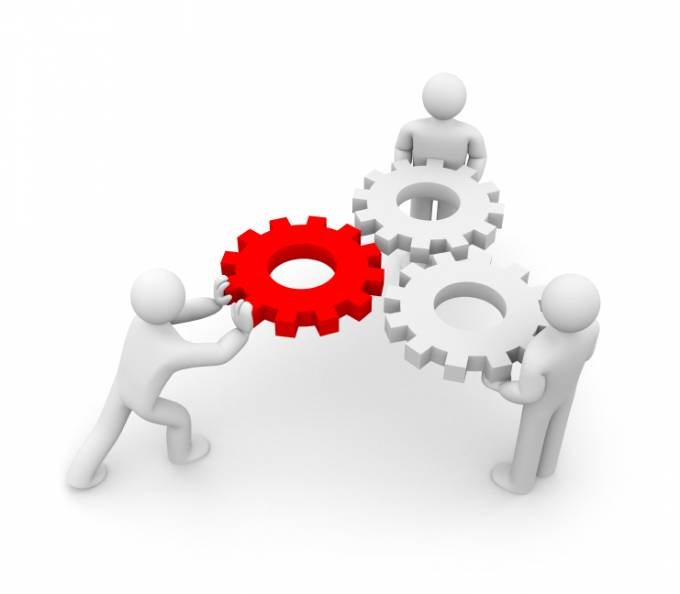 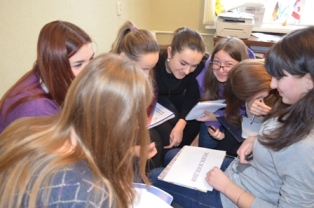 1. Что значит «формировать»?
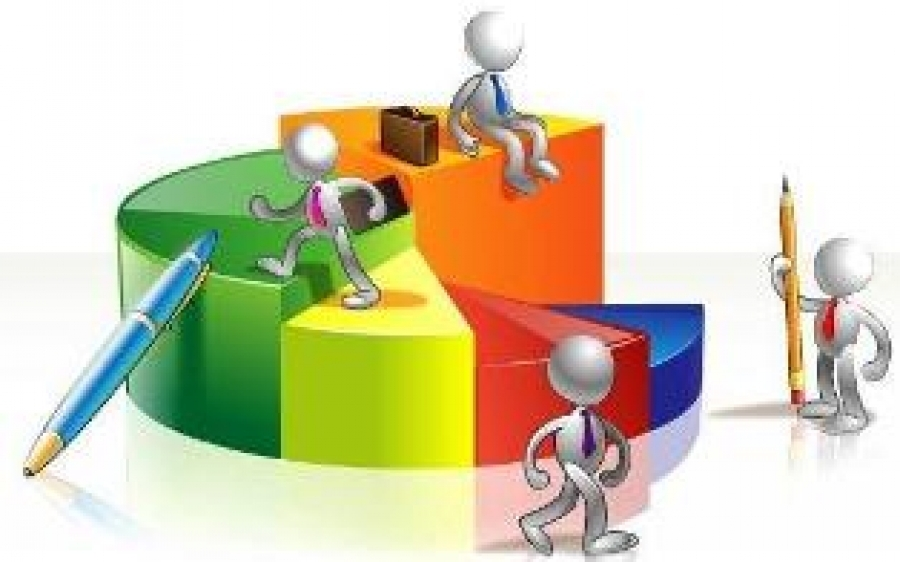 2. Что означает «формирование» в современной педагогике?
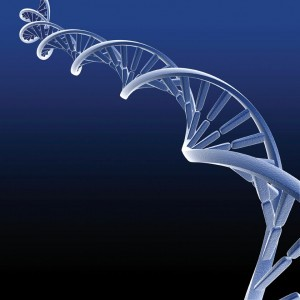 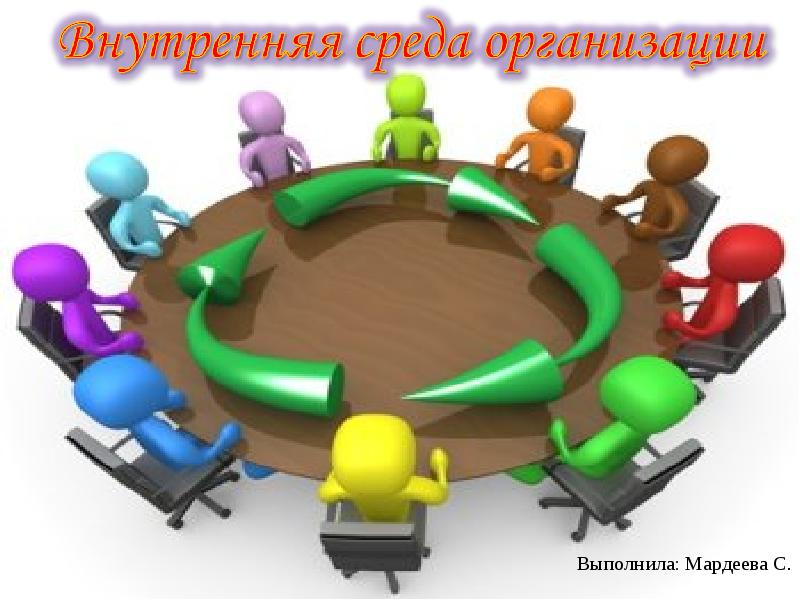 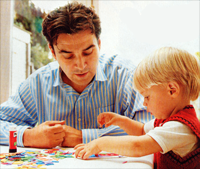 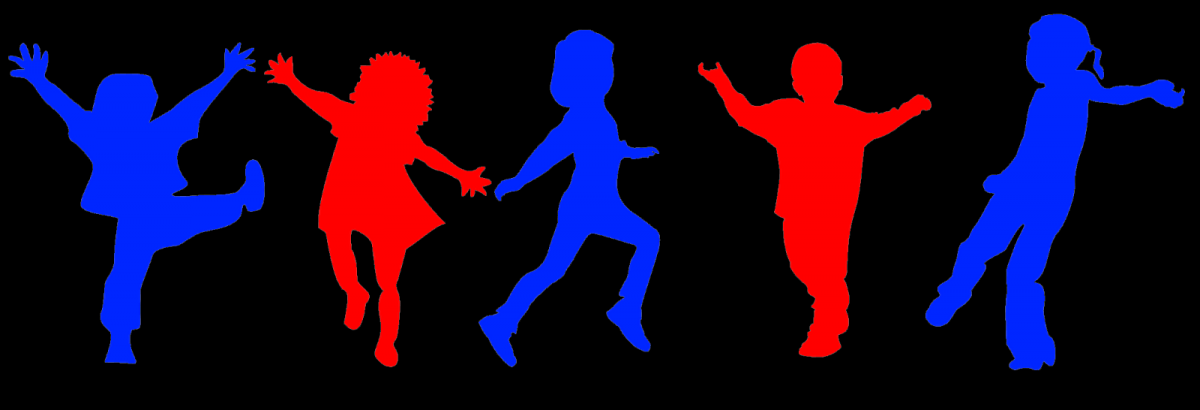 3. Что является механизмом формирования?
«осознанное (или неосознанное, стихийное) влияние на процесс развития с помощью факторов и средств, не определявших изначально его естественного хода».
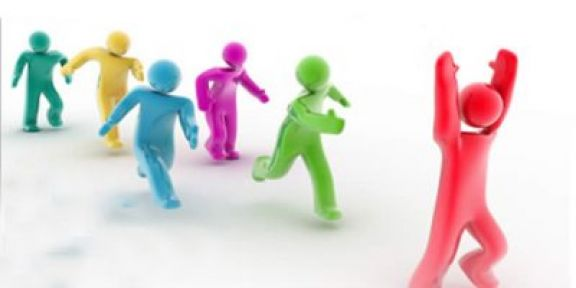 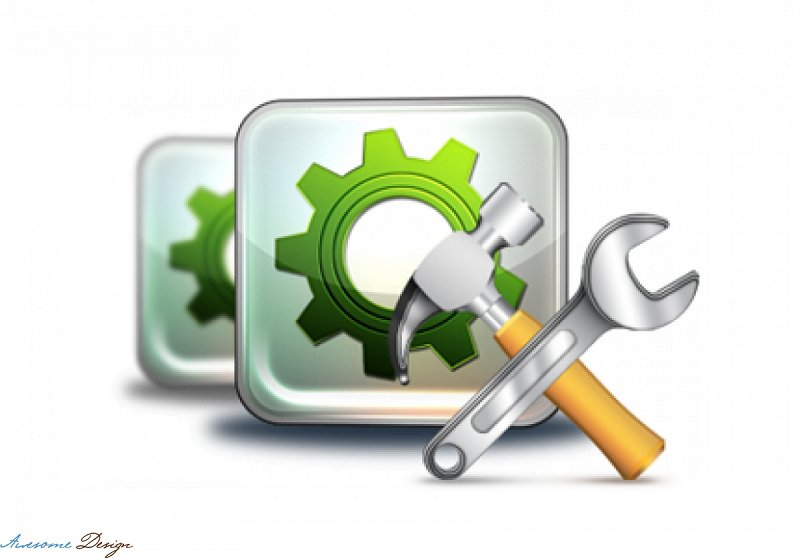 4. Каковы тактики формирования?
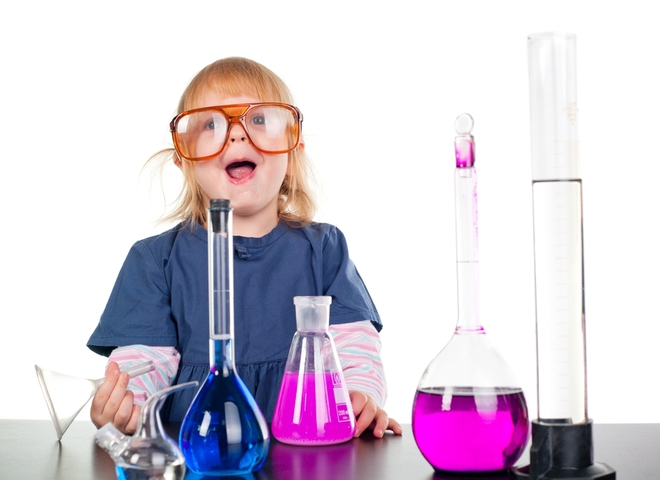 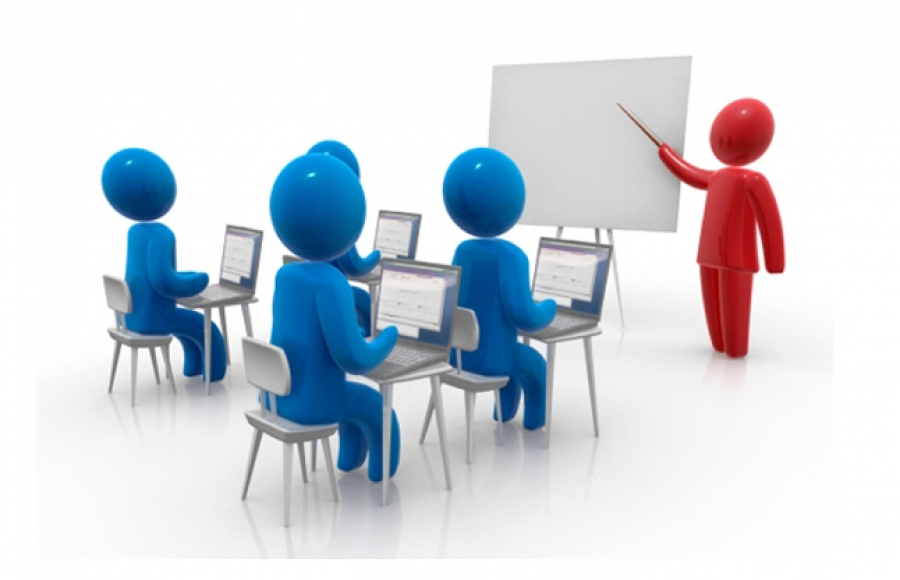 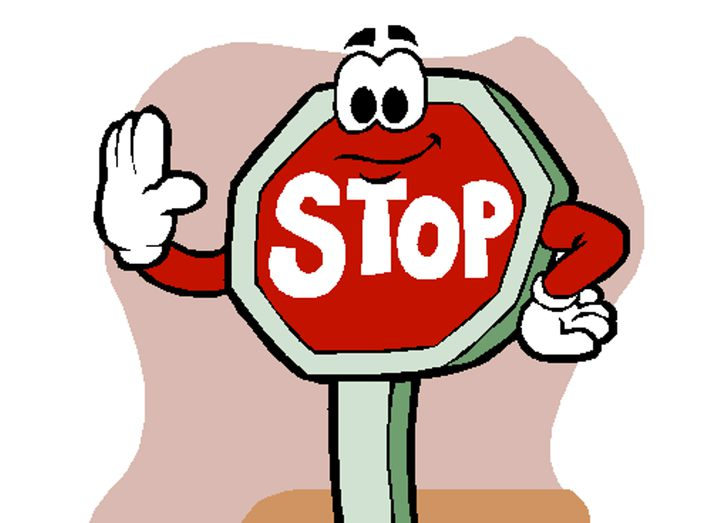 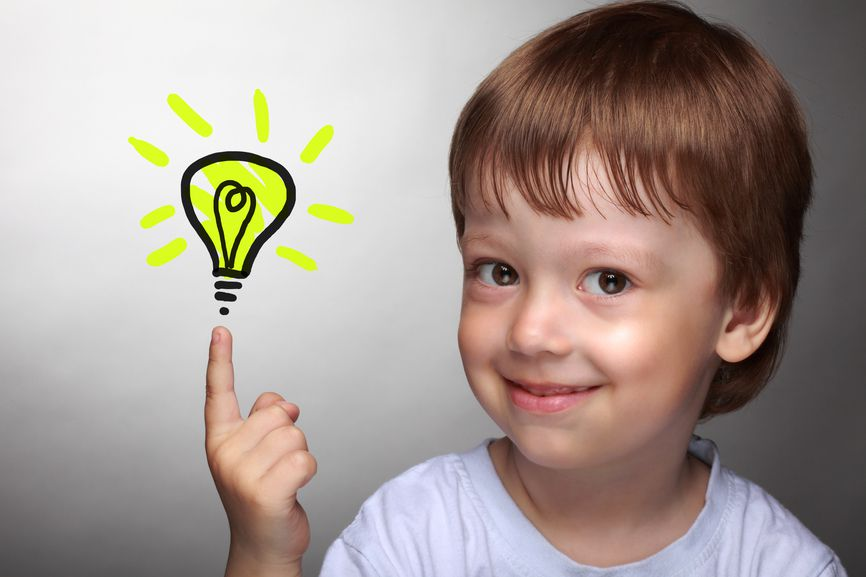 5. Что еще оказывает формирующее воздействие на студента?
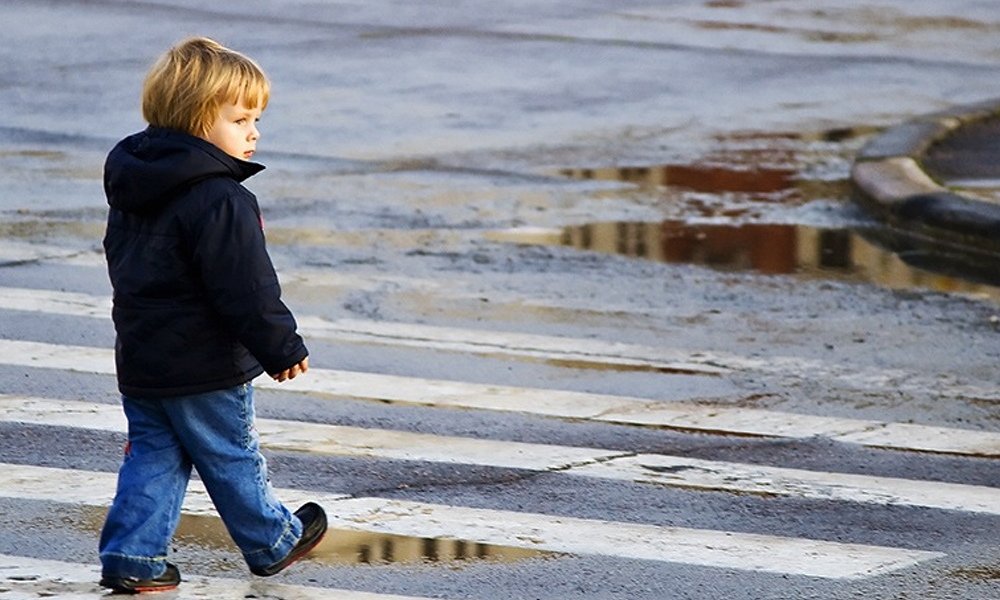 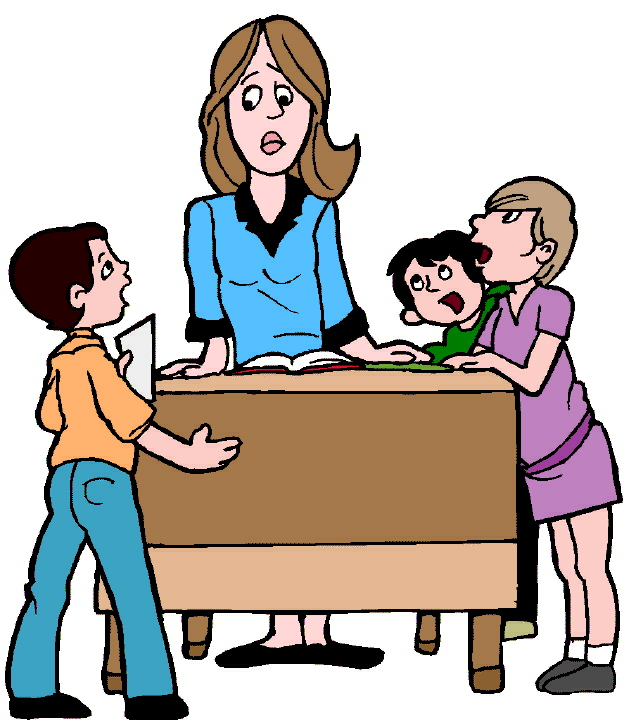 6. В итоге, что же будем понимать по «формированием»?
3. Формирование корпоративной культуры в ГОУ
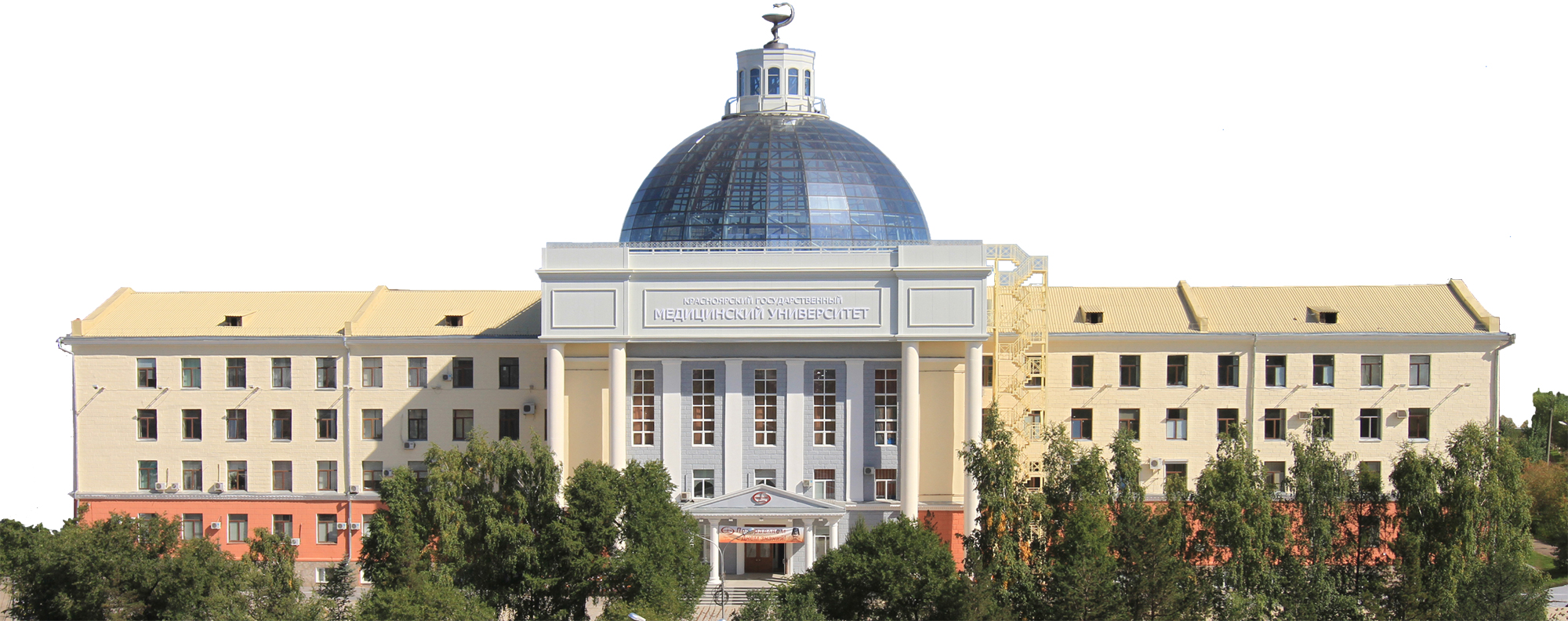 1. От кого идет формирование корпоративной культуры?
от формальных лидеров - кураторов (руководства) или, что бывает реже, неформальных. 

ВАЖНО!, чтобы куратор, желающий сформировать корпоративную культуру, сформулировал для себя (в первую очередь) основные ценности своей организации или своего подразделения.
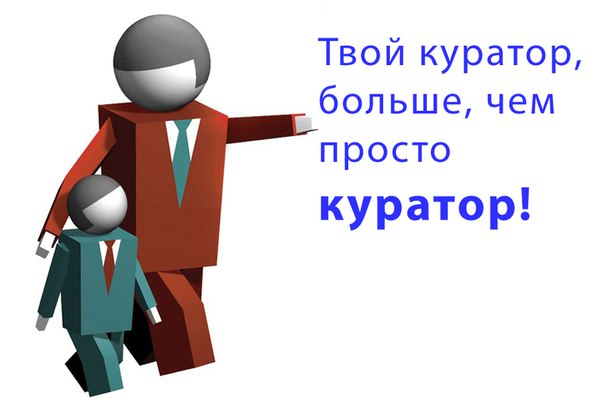 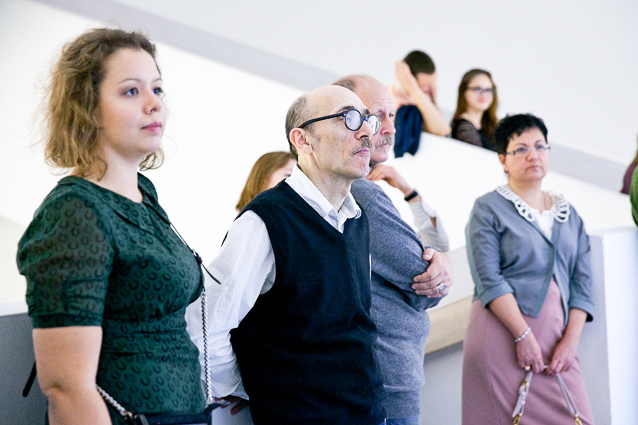 2. Формирование корпоративной культуры - длительный и сложный процесс, распадается на следующие четыре этапа :
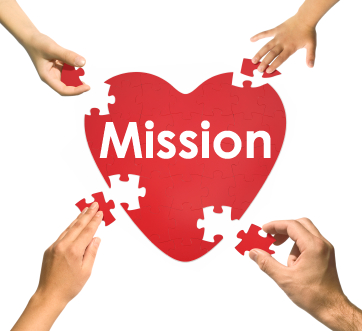 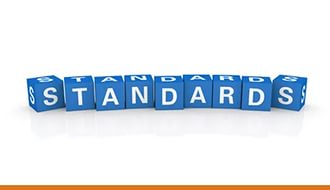 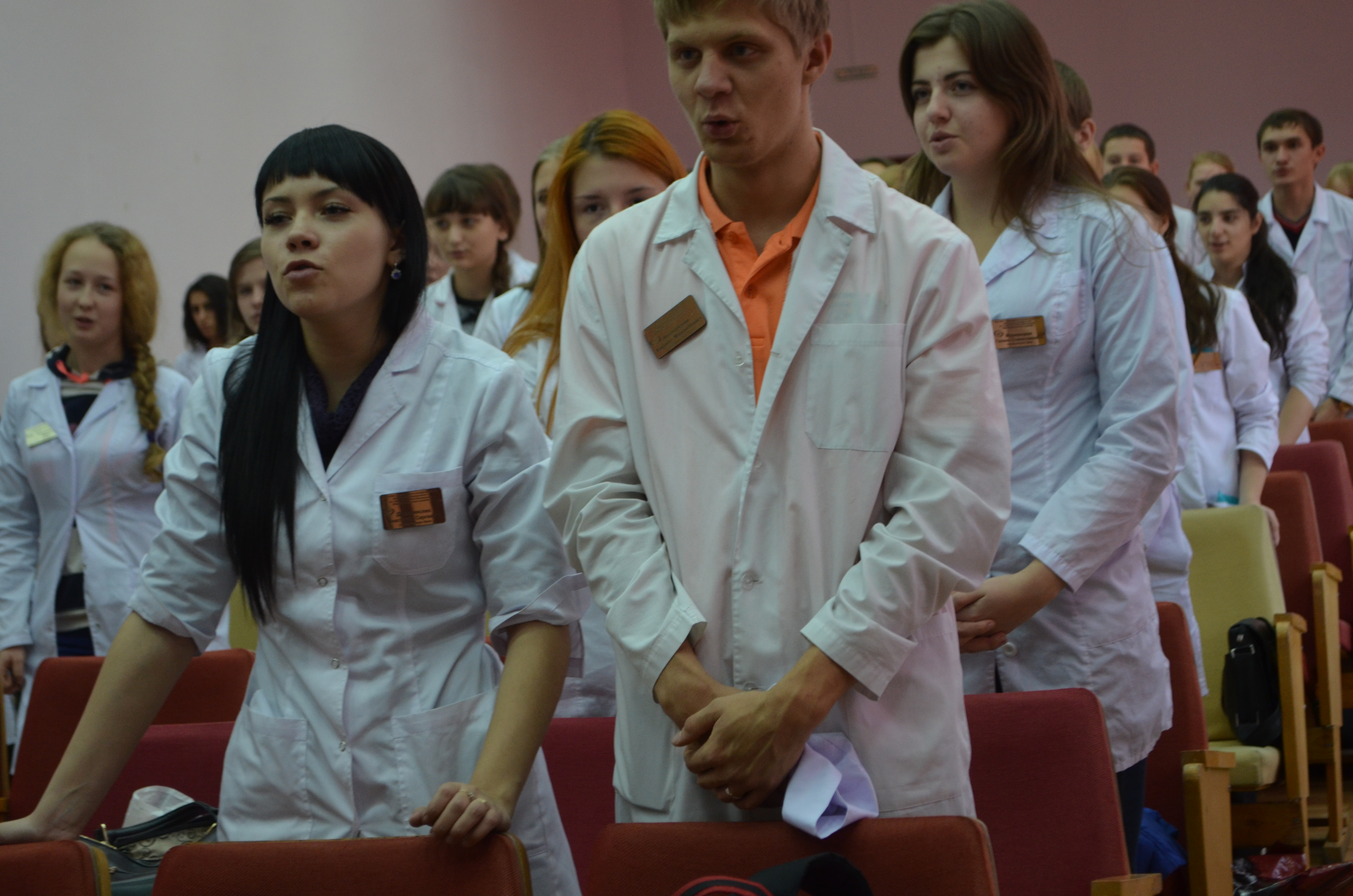 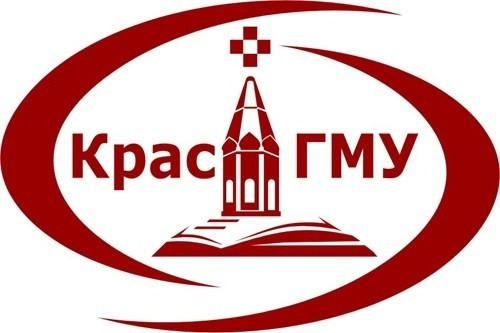 Из Устава КрасГМУ:Миссия
Мы стремимся сохранять и улучшать здоровье и культуру в Сибири через обучение и нравственное воспитание медицинских специалистов – настоящих профессионалов, 
работающих на основе последних достижений наук, принципов этики и гуманизма, корпоративной культуры нашего университета и здравоохранения.
Корпоративные принципы
Корпоративные ценности
Корпоративные ценности
2.4. Студенты
2.4. Студенты
Спасибо за внимание!